Tiếng Việt
Tập viết chữ hoa H
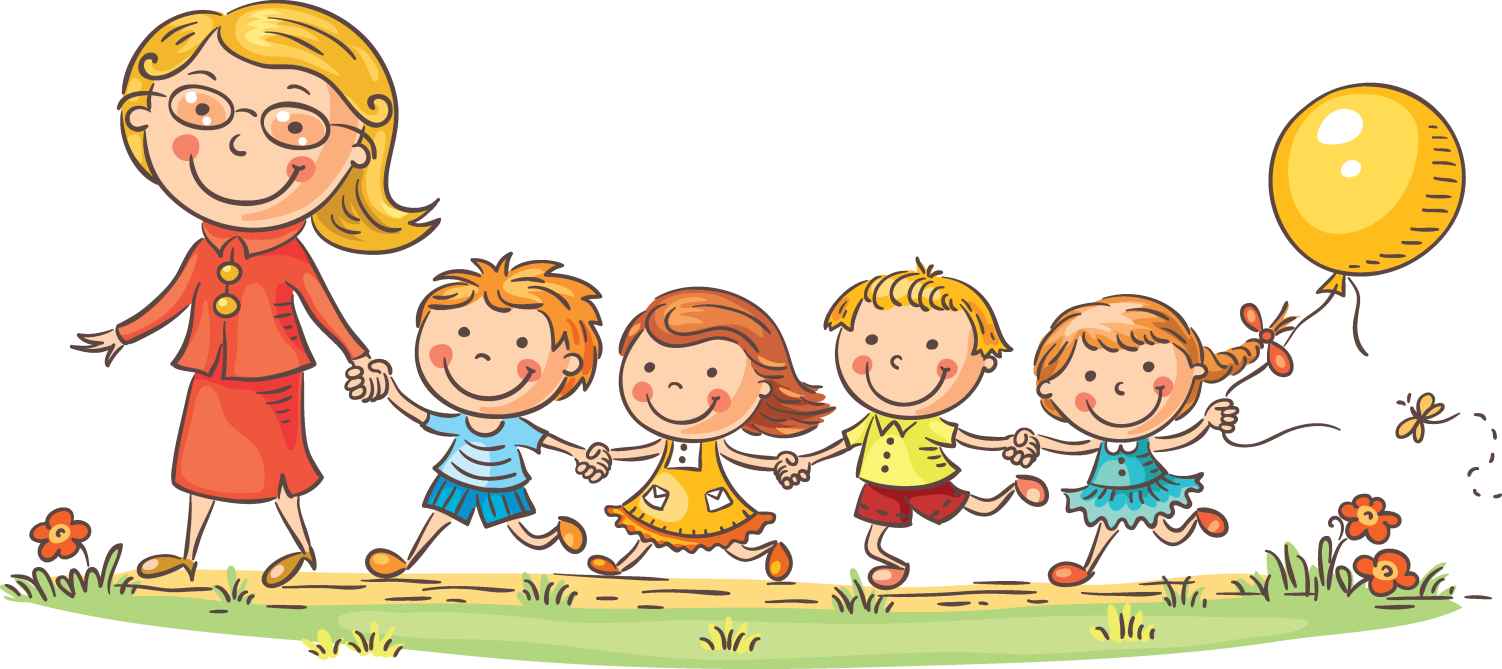 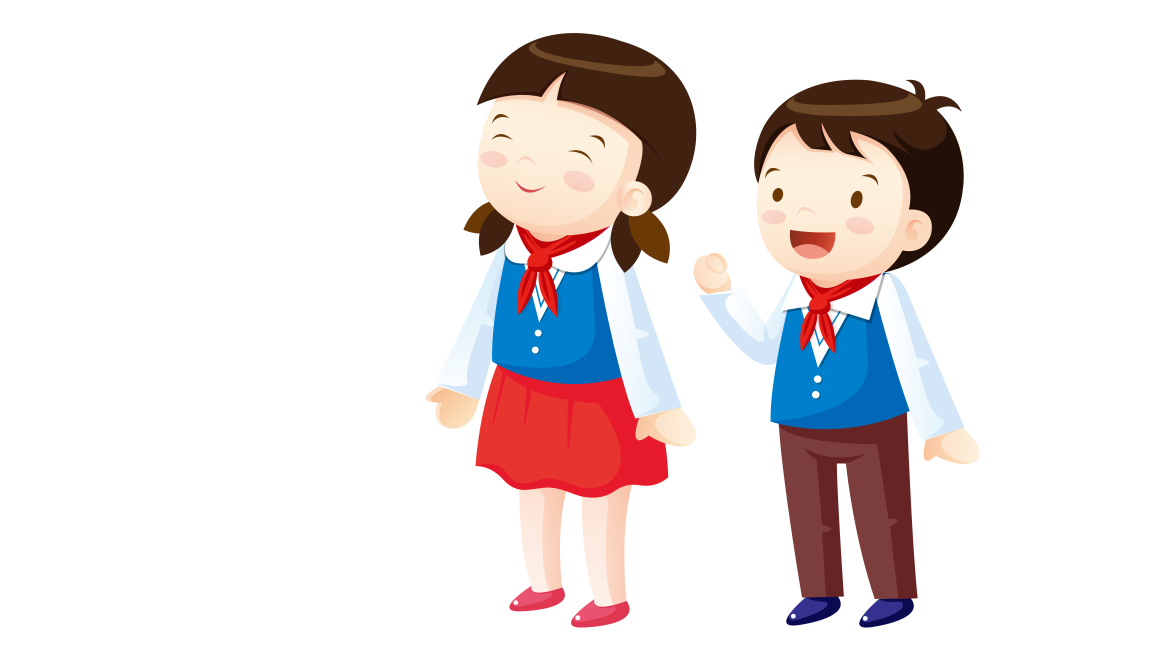 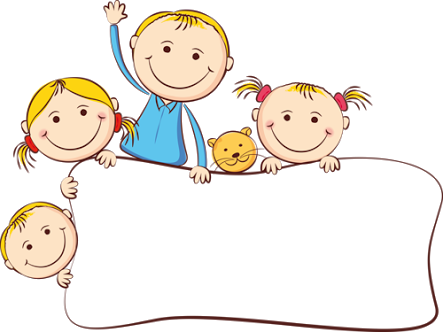 KHỞI ĐỘNG
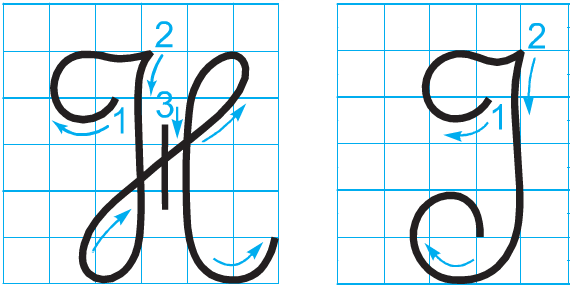 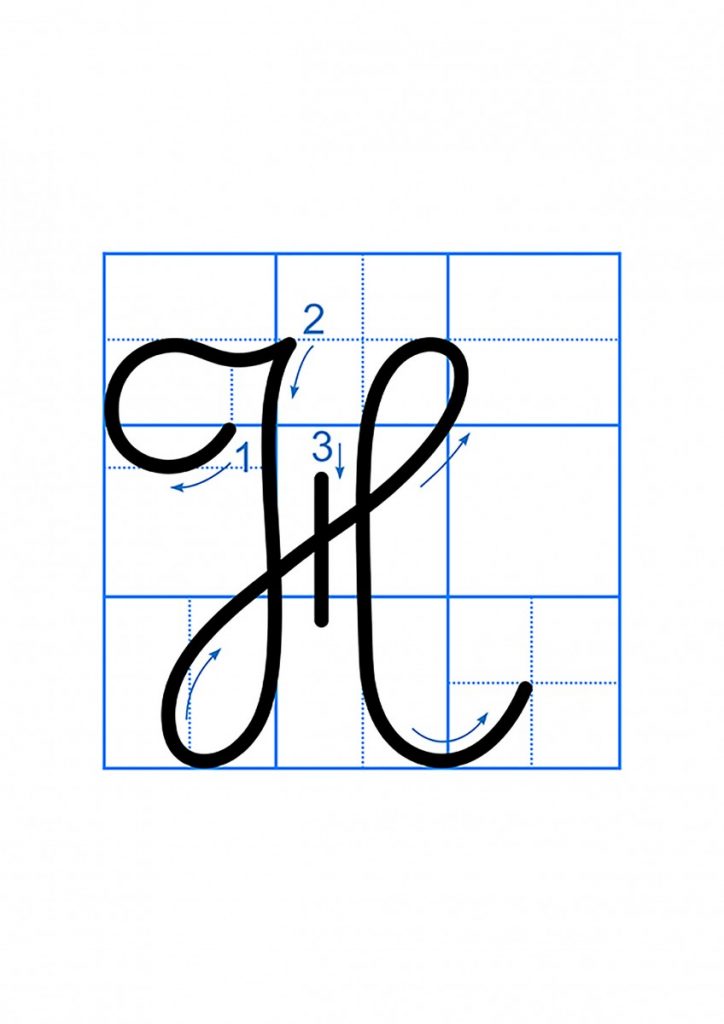 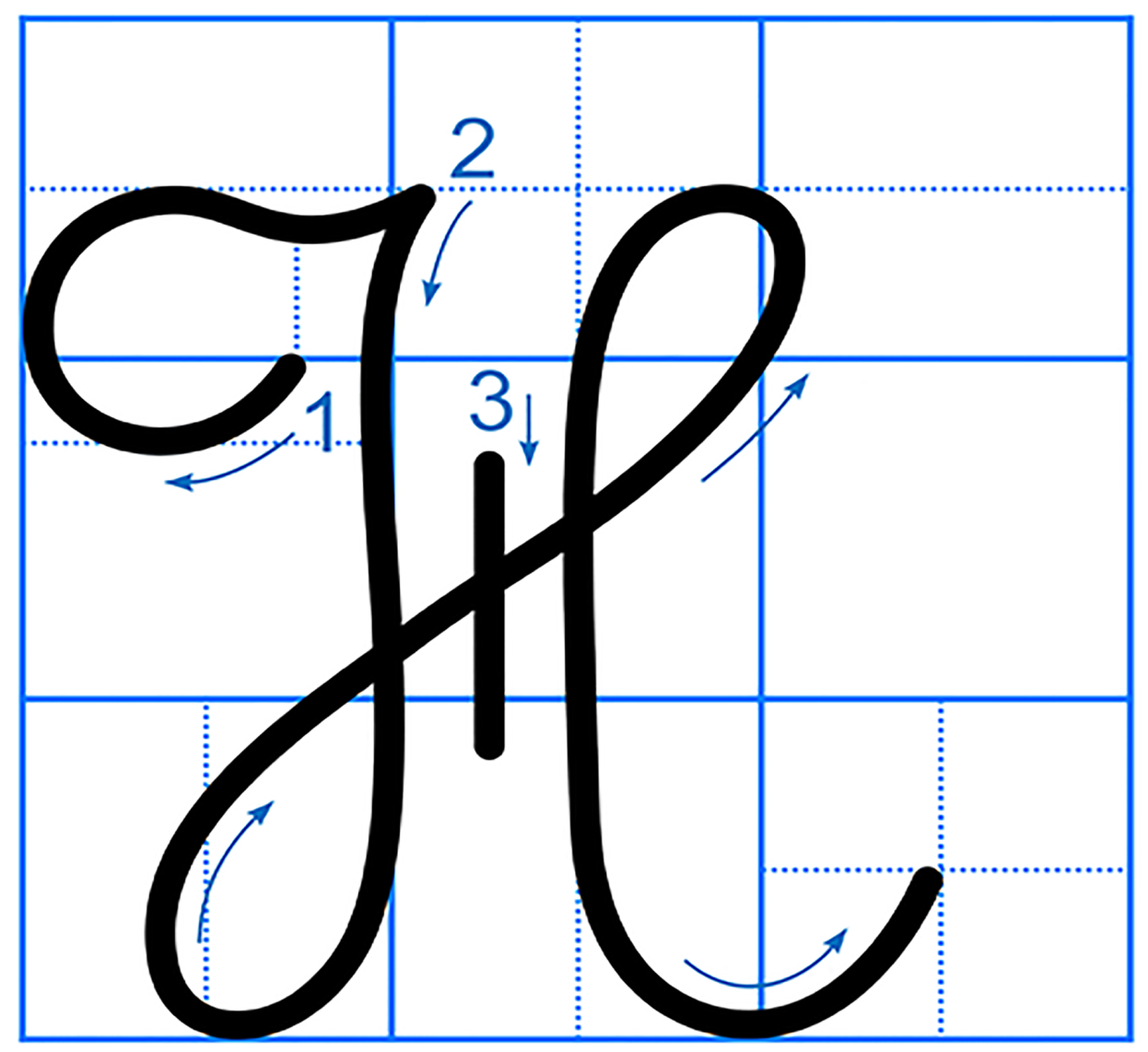 Chọn ý đúng nhất:
Chữ H  cỡ nhỏ cao mấy ô li ?
a) 2 ô li
b) 2 ô li rưỡi
b)
c) 3 ô li
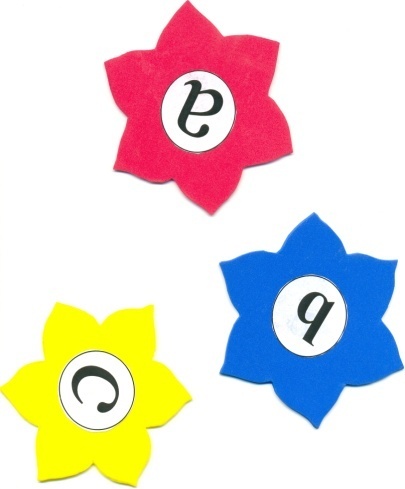 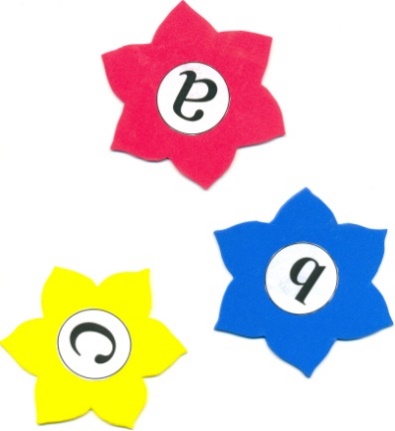 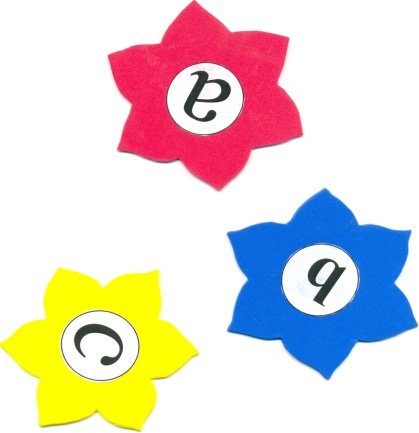 Chọn ý đúng nhất:
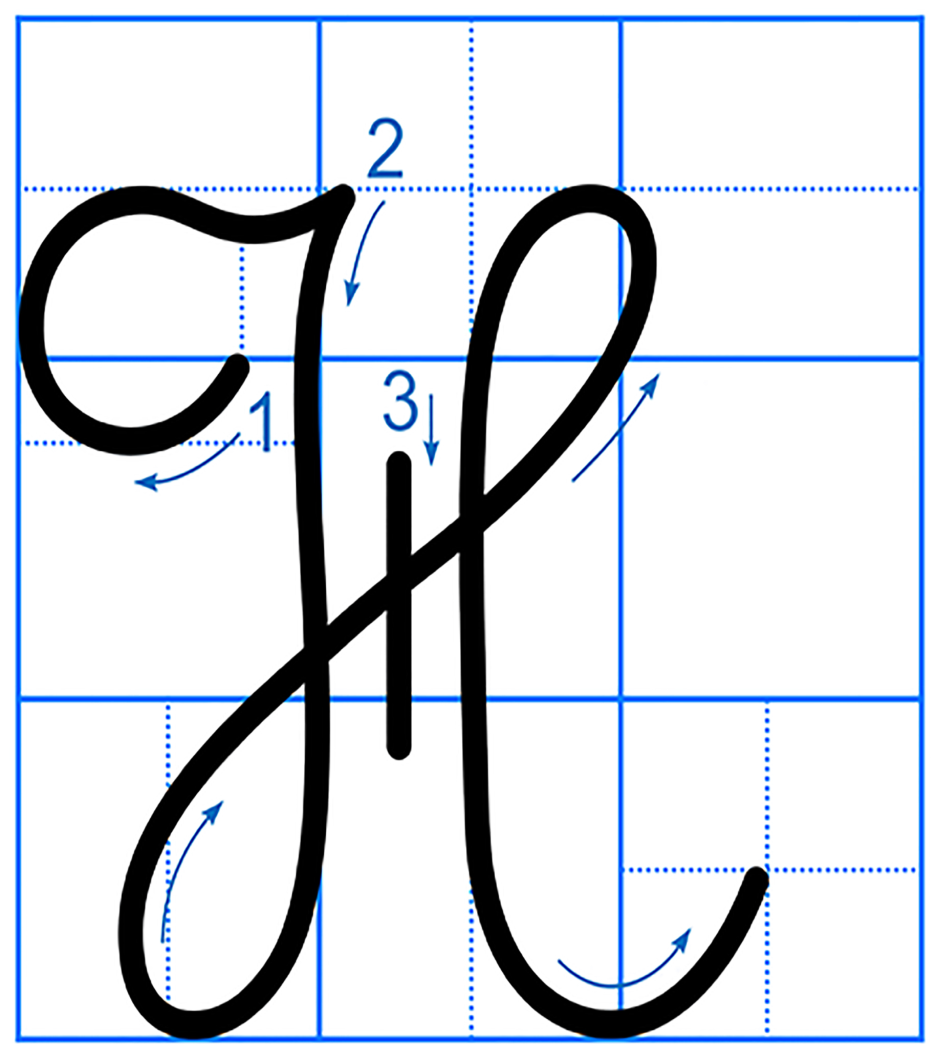 Chữ H  cỡ nhỏ réng mấy ô li ?
a) 2 ô li rưỡi
a)
b) 3 ô li
c) 5 ô li
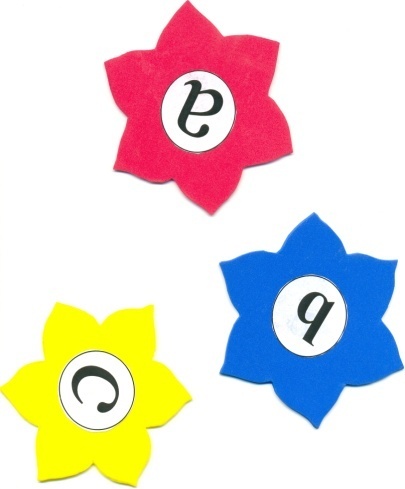 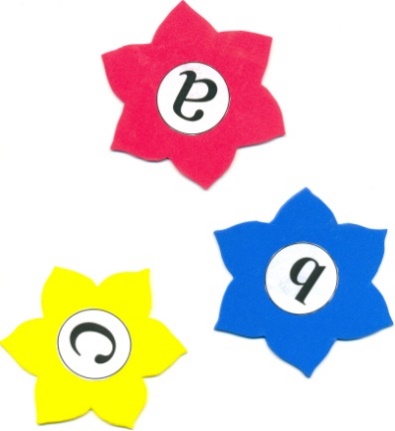 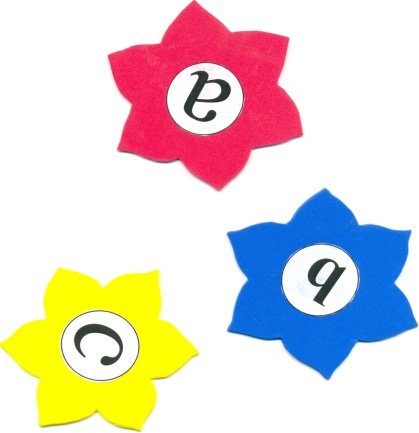 Chọn ý đúng nhất:
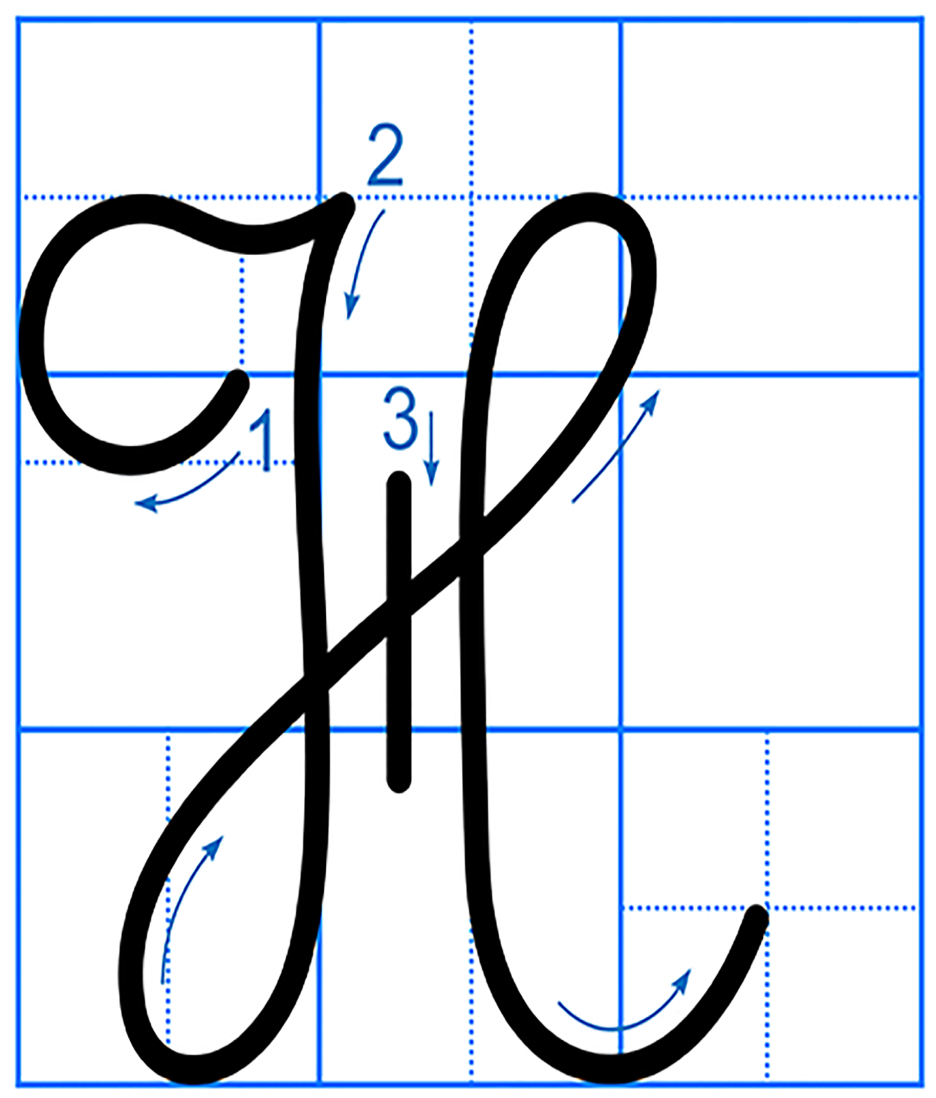 Ch÷ H  gåm mÊy nÐt ?
a) 5 nÐt
b) 4 nÐt
c)
c) 3 nÐt
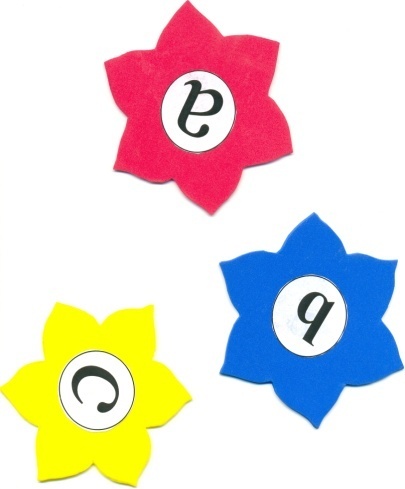 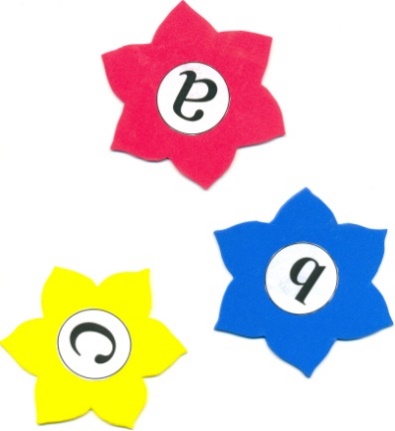 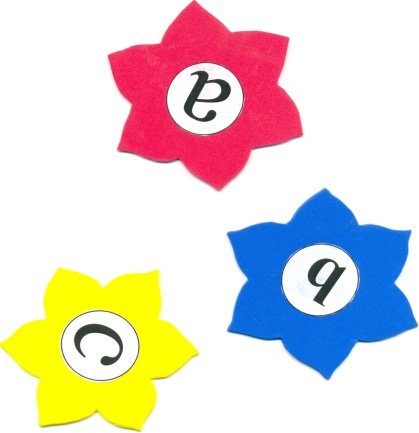 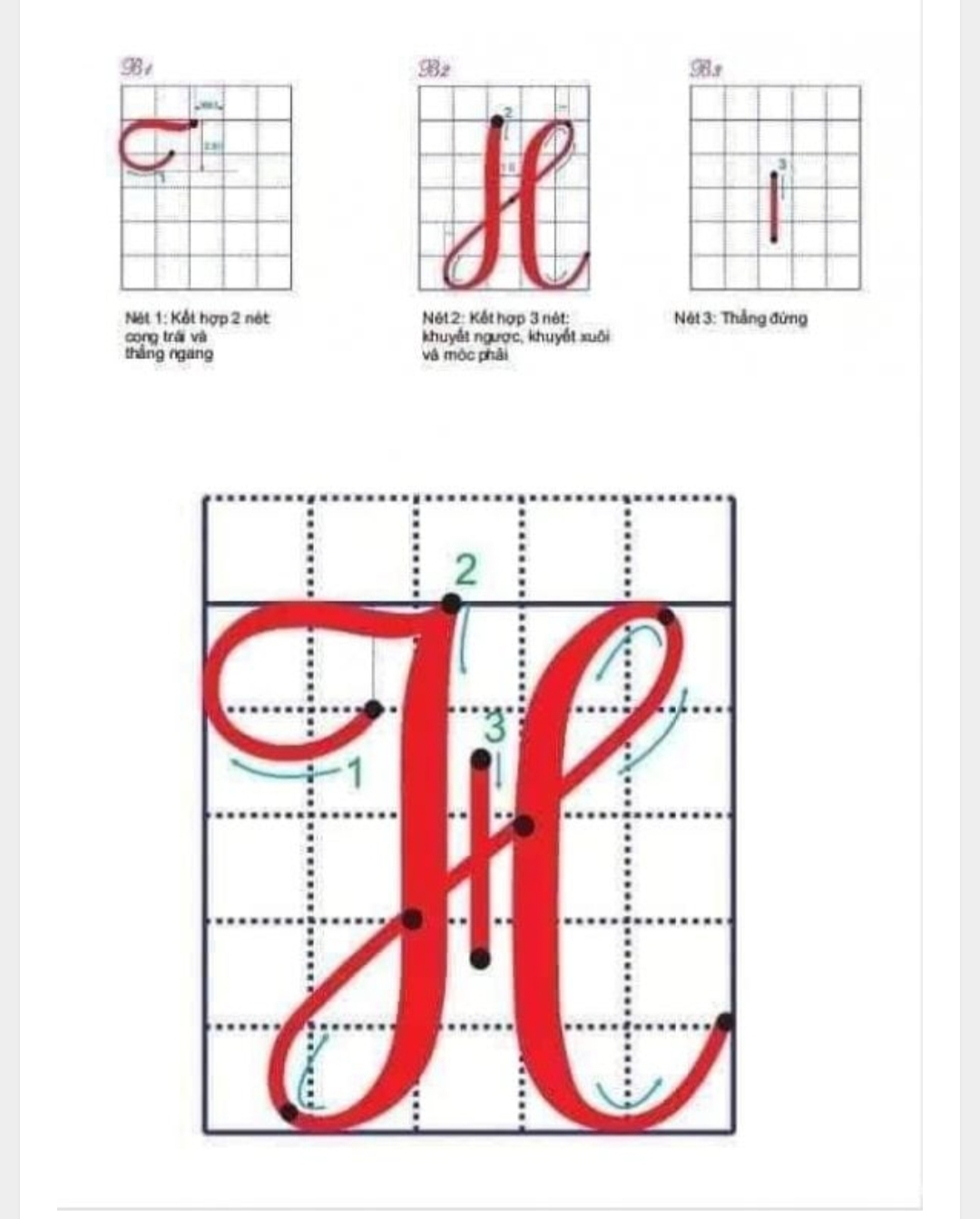 M×nh cïng
 viÕt ch÷ H !
Tập viết    :  Chữ hoa H
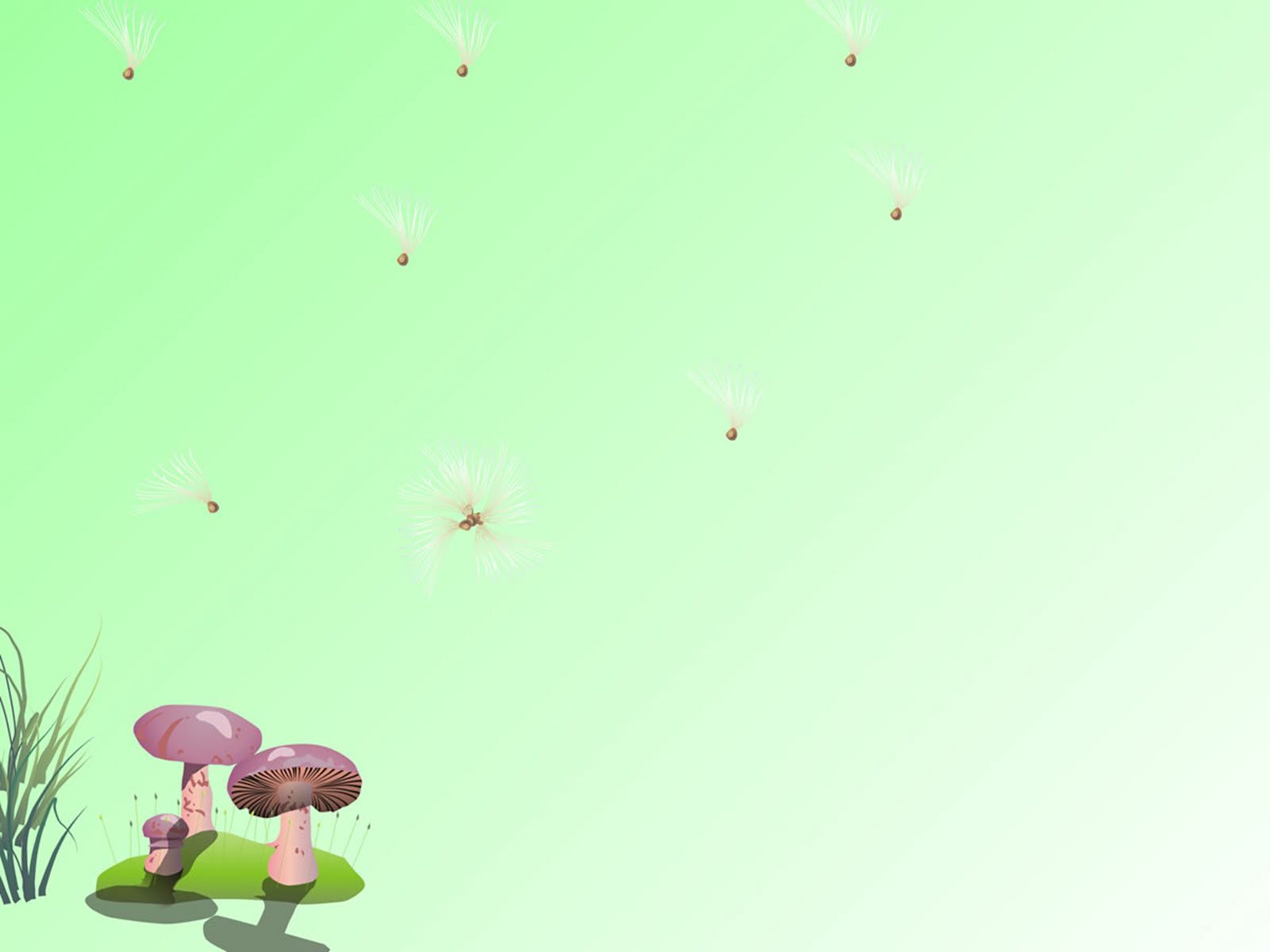 Viết bảng con
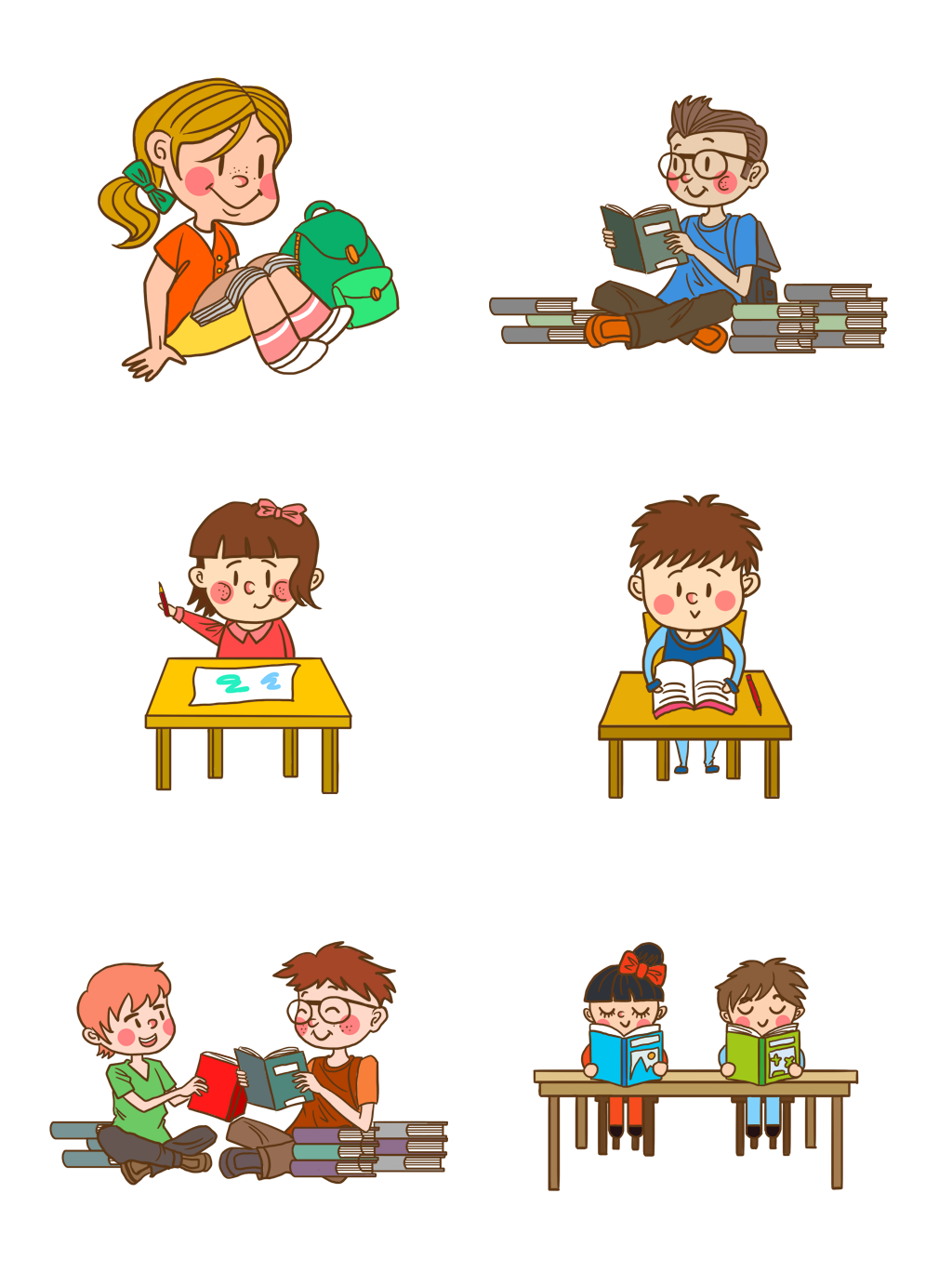 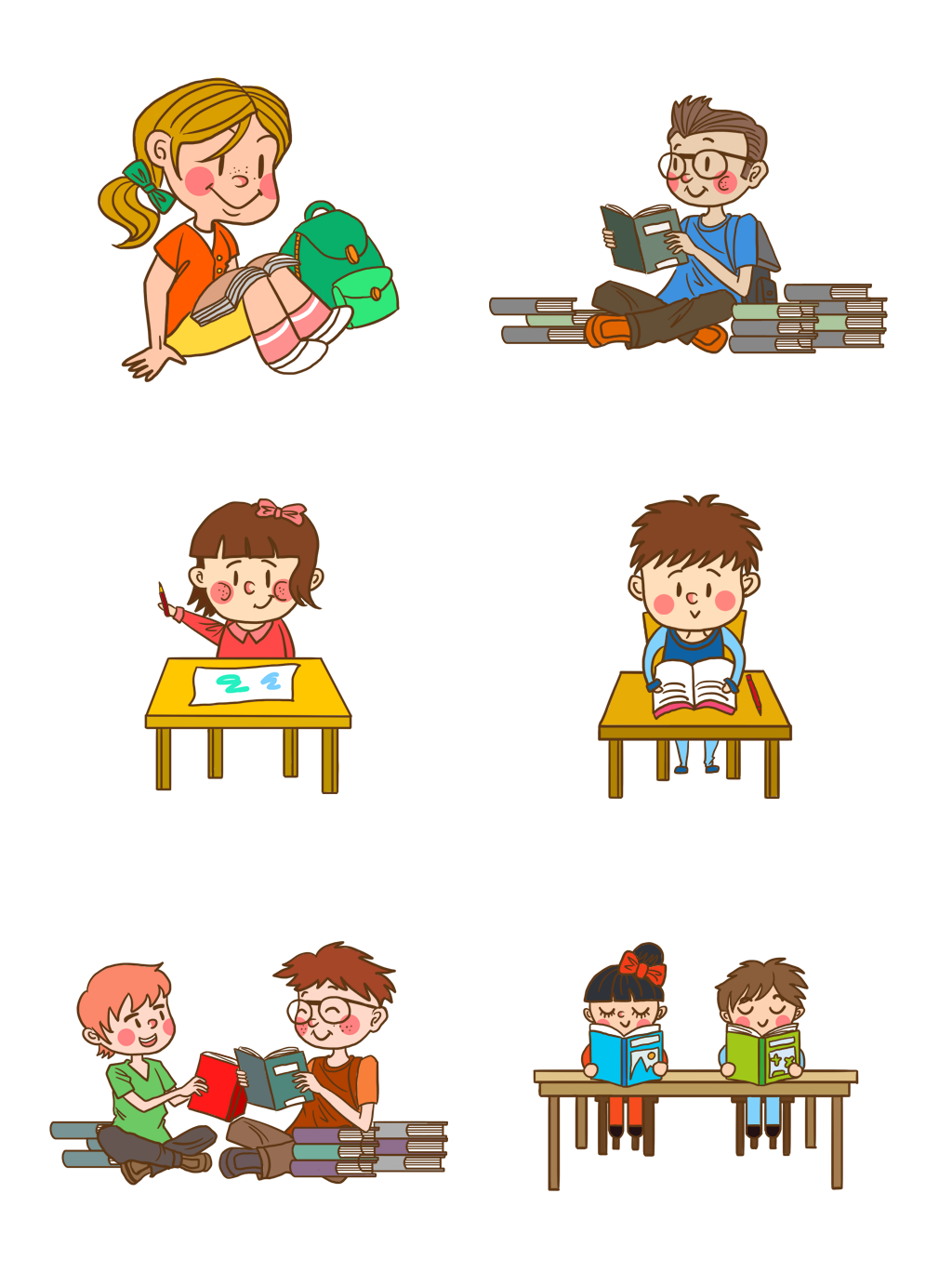 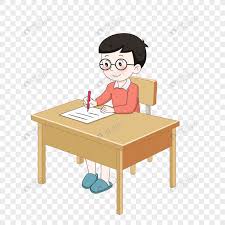 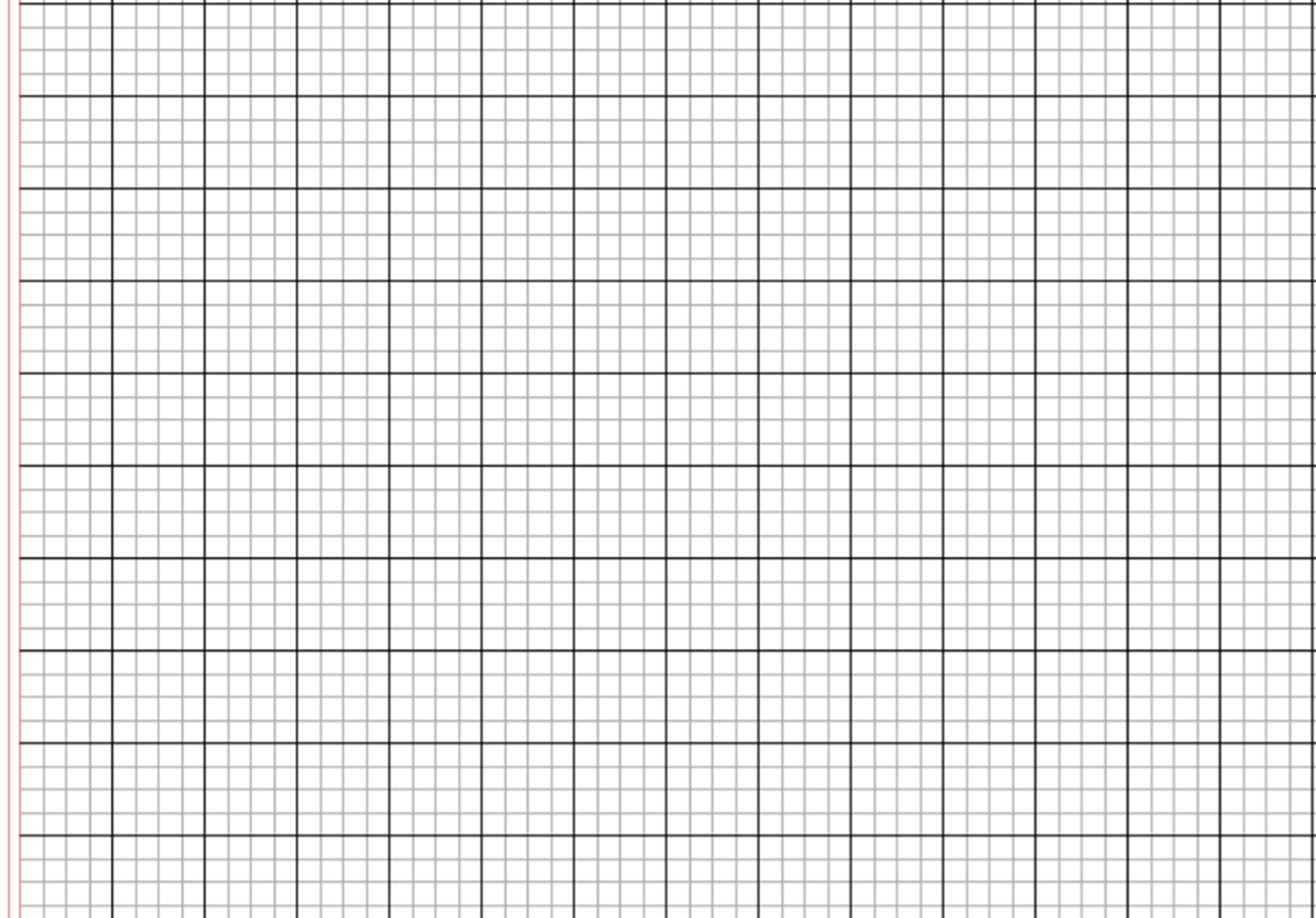 Học tập tốt, lao động tốt.
a. Chữ cái nào được viết hoa? 
b. Khoảng cách giữa các chữ ghi tiếng như thế nào?
c. Những chữ cái nào cao 2.5 li ?
 Chữ H.
 Khoảng cách giữa các chữ ghi tiếng là 1 con chữ o.
 Chữ H, l, g.
Thực hành
viết vở
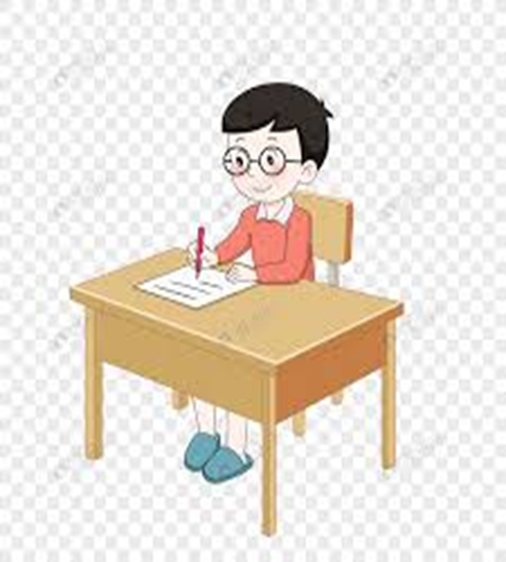 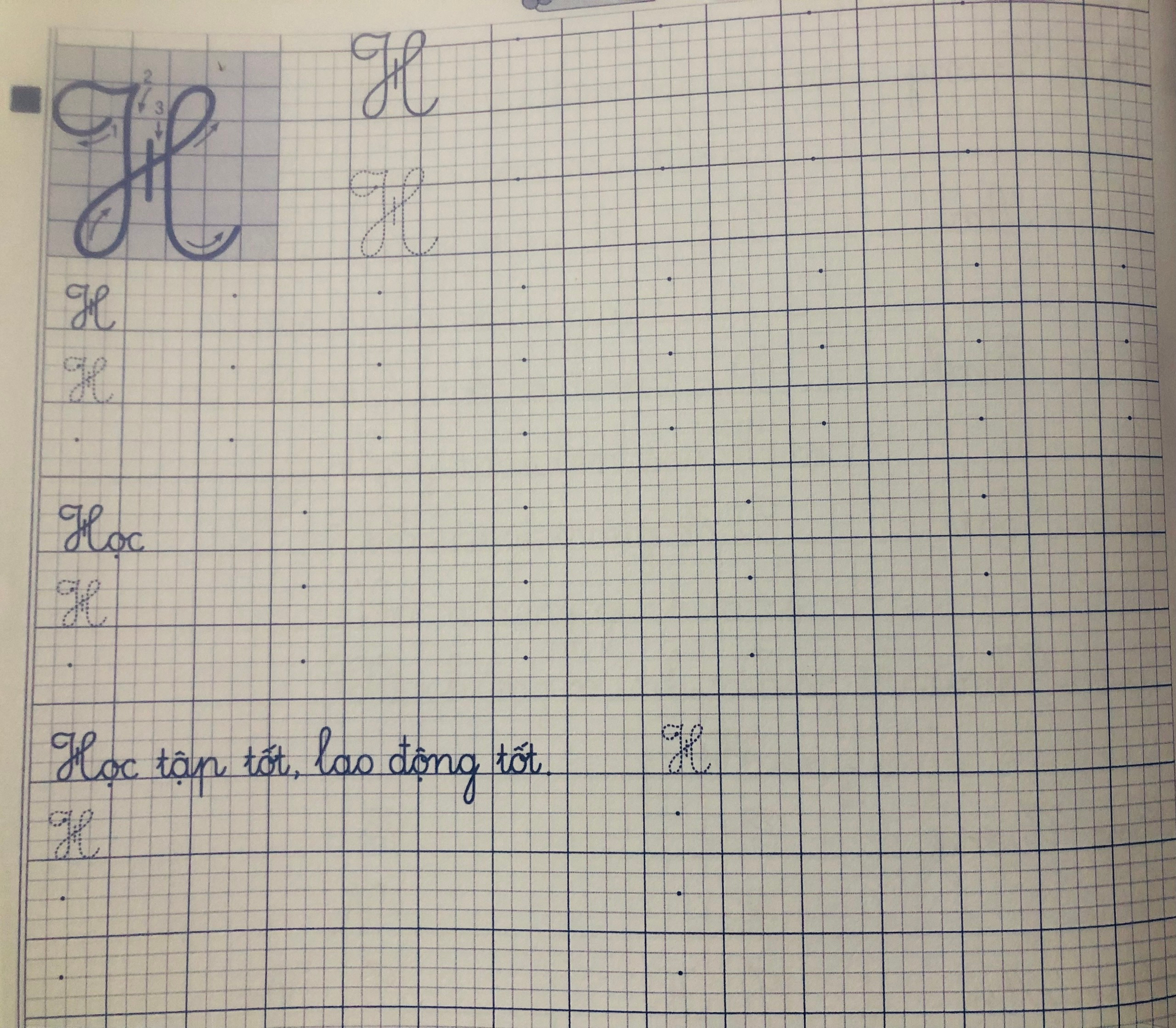 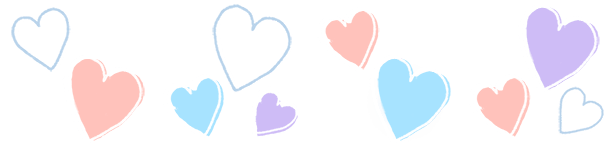 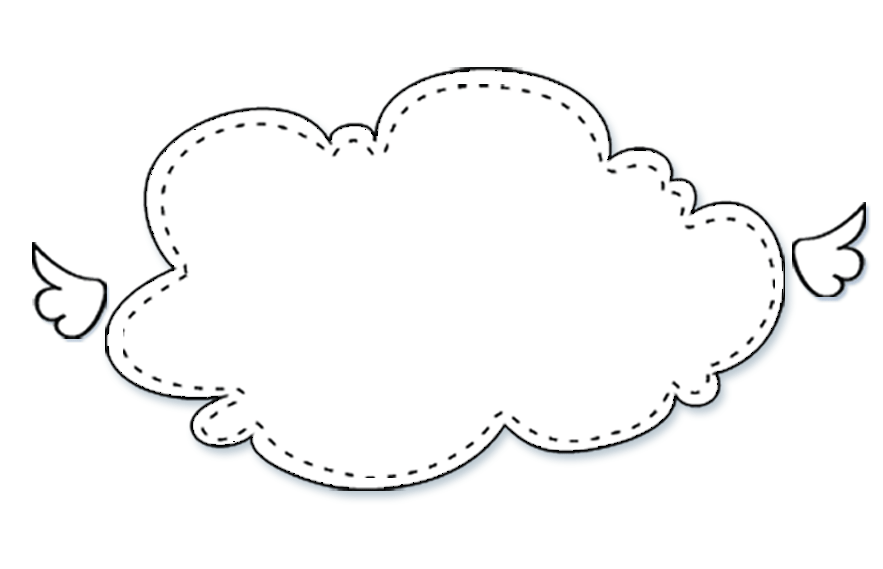 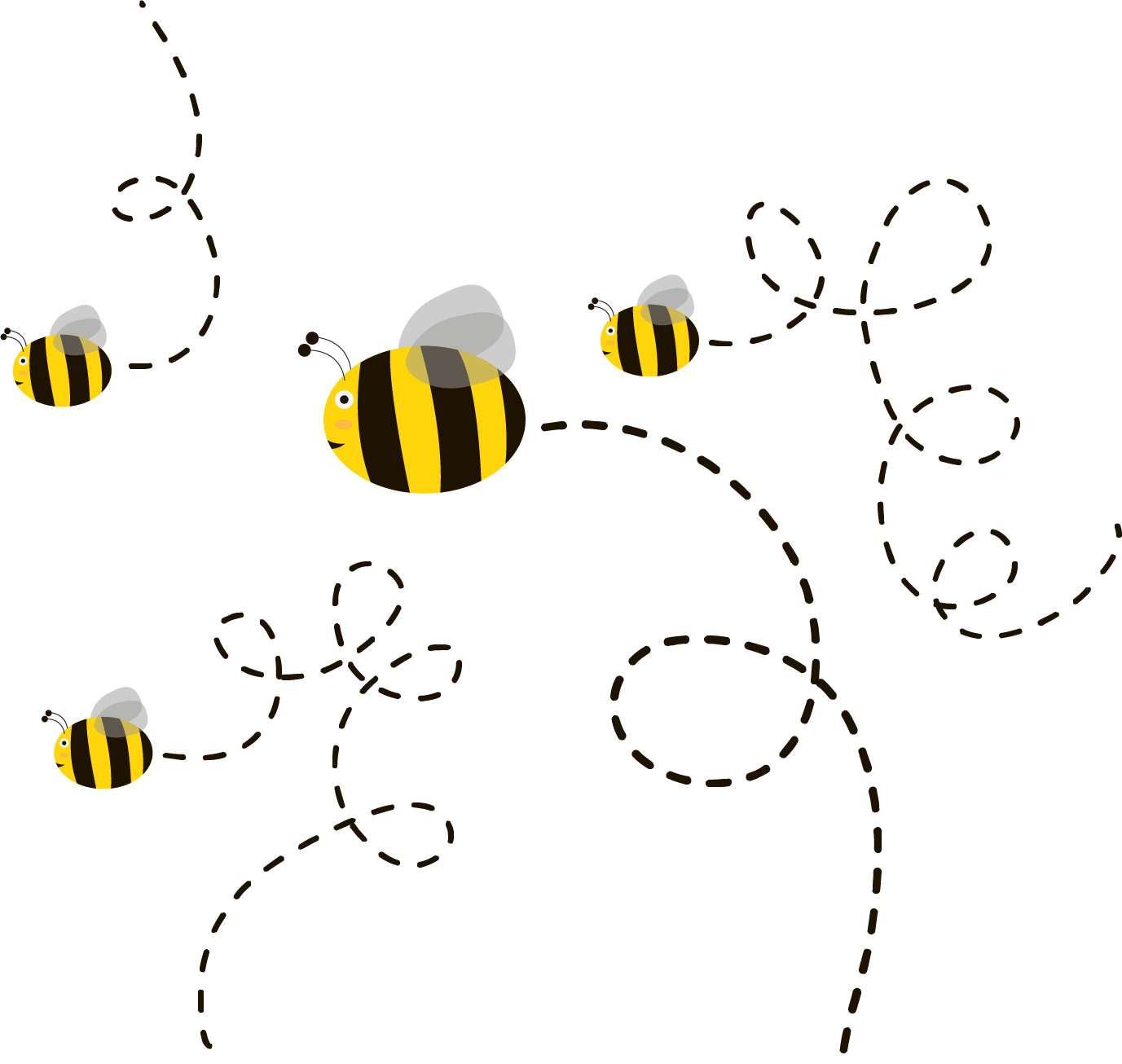 Củng cố,
 dặn dò
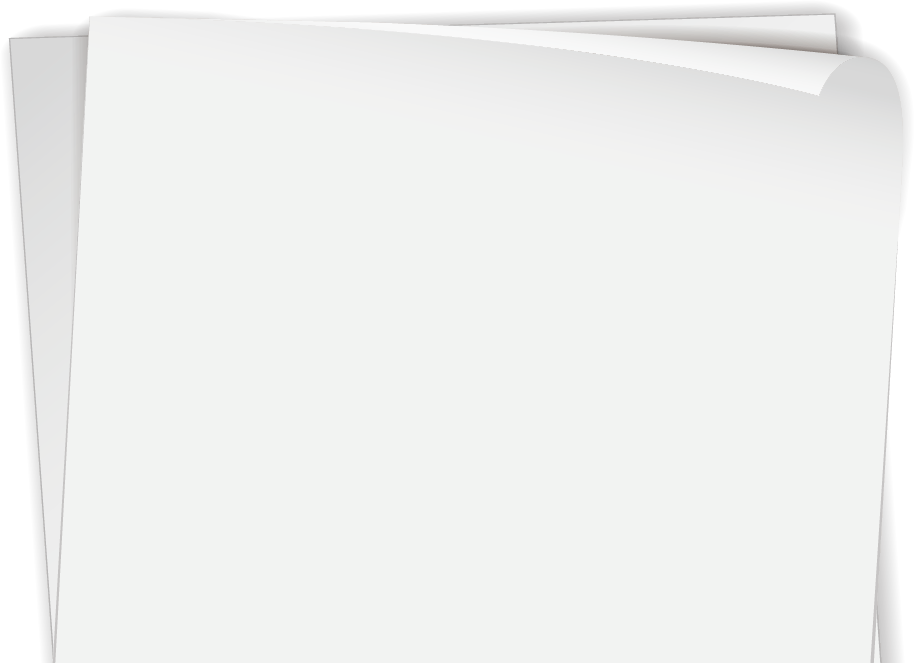 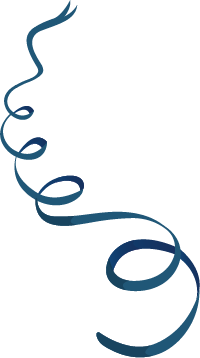 Tạm biệt và hẹn gặp lại!
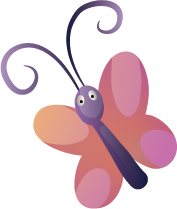 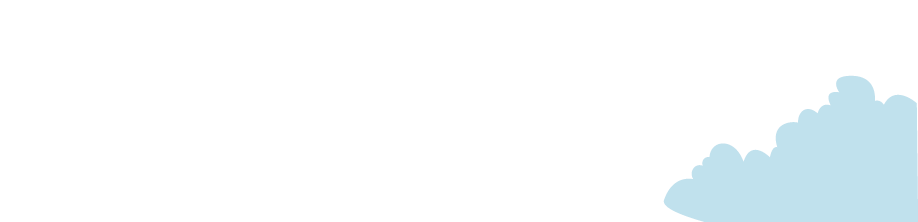 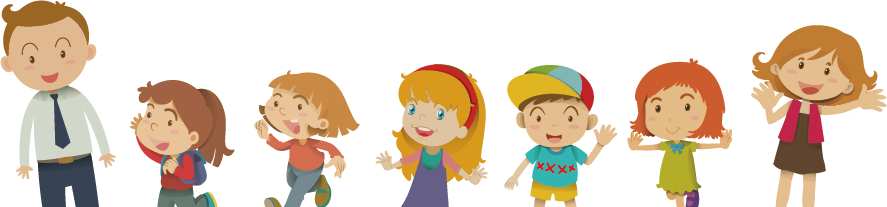 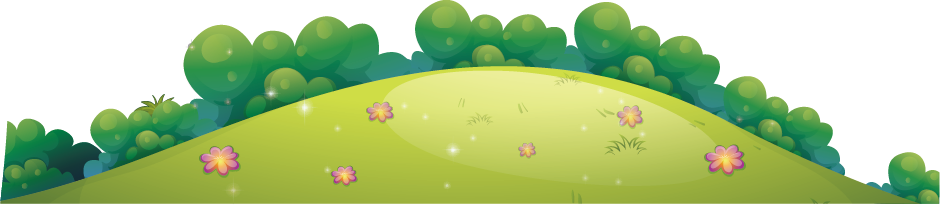